11.4 Sexual ReproductionGametogenesis
Spermatogenesis and oogenesis both involve mitosis, cell growth, two divisions of meiosis and differentiation.
Processes in spermatogenesis and oogenesis result in different numbers of gametes with different amounts of cytoplasm
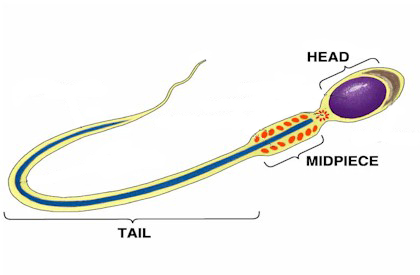 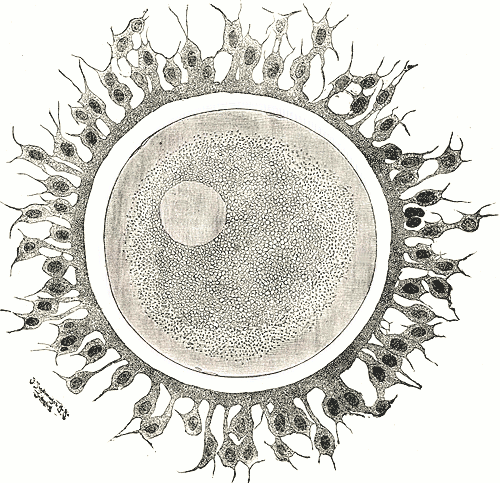 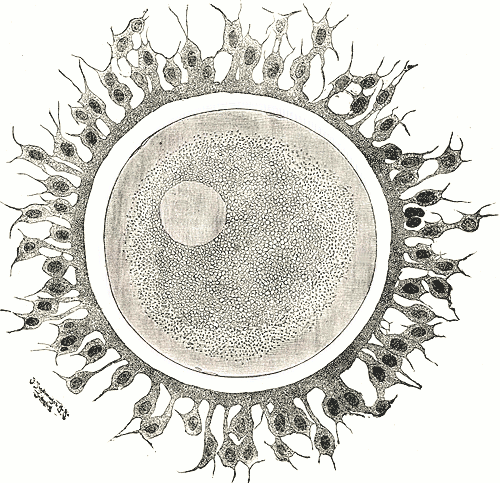 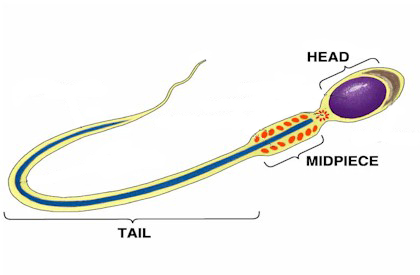 Annotate your cells
EGG CELL

Centrioles
Polar cell
Plasma membrane
Follicle cells
Zona pellucida
Cortical granules
Cytoplasm
Haploid nucleus
SPERM CELL

Haploid nucleus
Acrosome
Plasma membrane
Centriole
Mitochondria
Microtubules
Protein fibres in tail
Gametogenesis – formation of gametes
Oogenesis

Production of egg cells in the ovaries
Spermatogenesis

Production of sperm in the testes
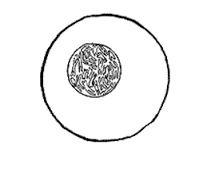 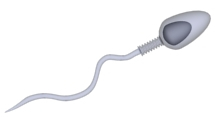 When does oogenesis start?
When the female is still a fetus!!
Although I was born in 198something, the egg that I came from was created in my grandmother’s womb–in Scotland, in 1952.

Want to calculate the vintage of the egg you came from?  Take your mother’s date of birth and subtract about 20 weeks.

That’s true because unlike males, who constantly generate sperm after they hit puberty, girls are born with their one and only lifetime supply of eggs (immature eggs)
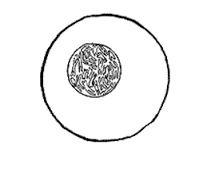 Oogenesis
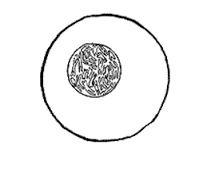 Oogenesis
Whilst a fetus
Diploid germ cells (oogonia) divide by mitosis in the developing fetus. These will distribute themselves throughout the cortex of the ovary
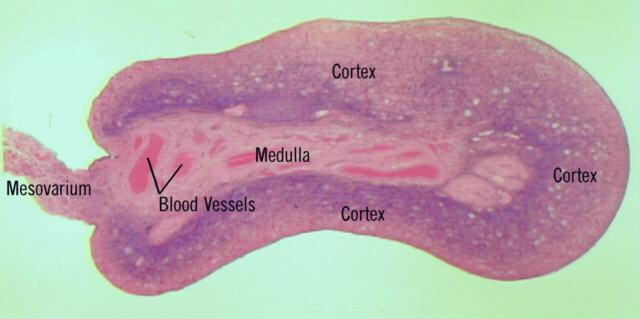 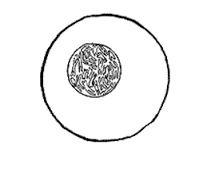 Oogenesis
Month 4: These cells start to grow and then start to divide by meiosis. Pause at prophase I. 
Month 7: Still in first division of meiosis, follicle cells form around these cells (oocytes). The oocyte that has started to divide by meiosis and the follicle cells together, is called a primary follicle
A fetus has around 400,000 primary follicles at birth
No further development until after puberty
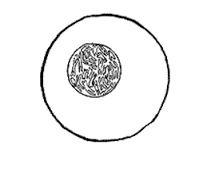 Oogenesis
At puberty
At the start of each menstrual cycle a small number of primary follicles (containing primary oocytes) are stimulated to develop by Follicle Stimulating Hormone (FSH)

The primary oocyte completes the first stage of meiosis and forms the secondary oocyte (together with the follicle cells: secondary/Graafian follicle). The follicle cells proliferate.

The second phase of meiosis starts but pauses

Mature/secondary oocyte released at ovulation
Annotate your diagram. Show when…

Mitosis
Cell growth
Meiosis I (starts and completes)
Meiosis II (starts)
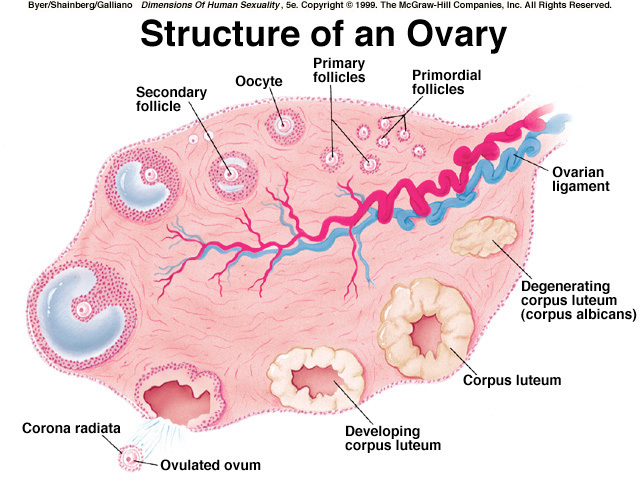 oogenesis
Secondary oocyte
n
n
n
2n
n
2n
1st polar body – later degenerates
n
In ovary
True or False
An ovum (egg cell) is released during ovulation
Oogenesis
Germ cells (oogonia) in fetal ovary divide by mitosis
At 4 months, these cells grow and start meiosis I
At 7 months they are stuck in prophase I and follicle cells surround primary oocyte (together: primary follicle)
Start of menstrual cycle (stimulated by FSH) oocyte completes meiosis I and becomes a secondary oocyte. Follicle cells proliferate (together: secondary follicle)
Meiosis II starts
Ovulation of mature follicle containing the secondary oocyte
Meiosis II is completed at fertilisation
oogenesis
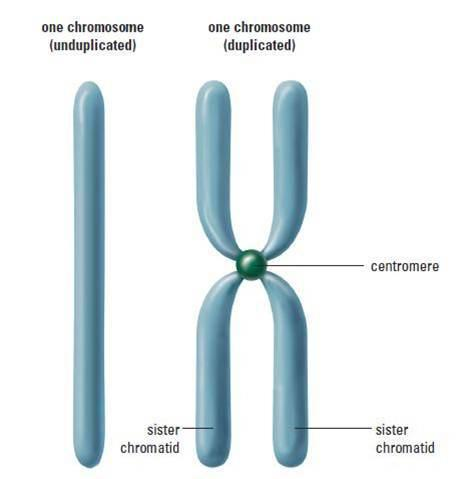 n
n
Outline the process involved in oogenesis in the human ovary [8 marks]
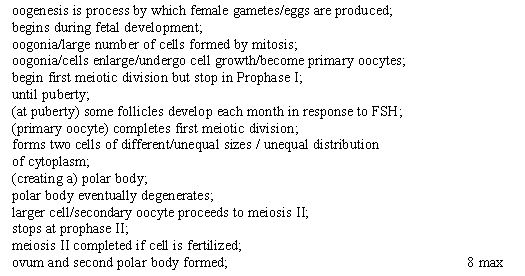 Spermatogenesis
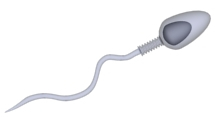 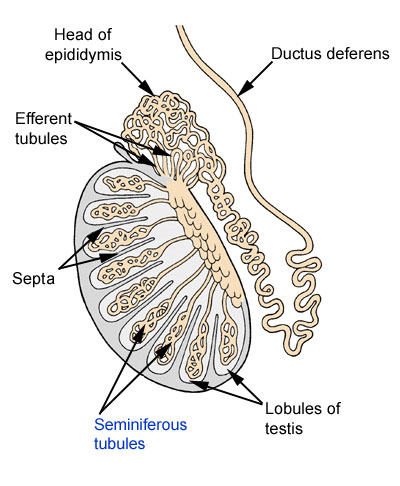 Happens in the testes

Testes have a mass of narrow tubes called the seminiferous tubules
Between (not in) the tubules. Sometimes called Leydig cells
Cross section through a seminiferous tubule
Outside layer of seminiferous tubule
Spermatogenesis
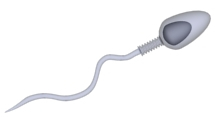 Cells have various stages of sperm production

Most mature cells are closest to the fluid filled centre of the seminiferous tubule.

Cells that have developed a tail are spermatozoa (abbreviated to sperm)
Annotate the seminiferous tubule
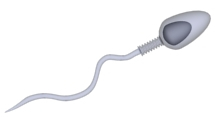 Primary spermatocyte
Secondary spermatocyte
Spermatogonium
Spermatids
Basement membrane
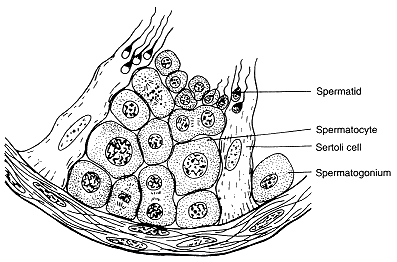 Spermatogenesis
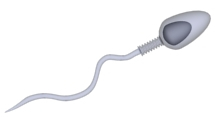 Germinal epithelium cells divide endlessly by mitosis to make more diploid cells
Diploid cells grow larger and are then called primary spermatocytes (2n)
Each primary spermatocyte carries out first division of meiosis to produce two secondary spermatocytes (n)
Spermatogenesis
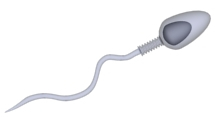 4. Each secondary spermatocyte (n) carries out second division of meiosis to produce two spermatids (n)
5. Spermatids become associated with nurse cells, called sertoli cells which help the spermatids to develop into spermatozoa (sperm cells) – differentiation
6. Sperm detach from sertoli cells and eventually are carried out of the testis by the fluid in the centre of the seminiferous tubule
Secondary oocyte
n
n
n
2n
n
2n
1st polar body – later degenerates
n
In ovary
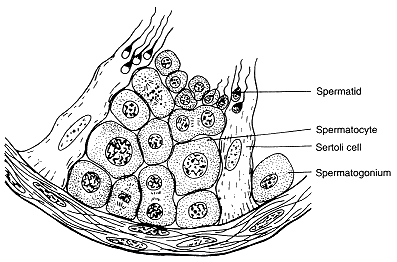 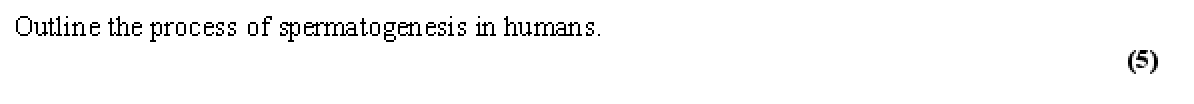 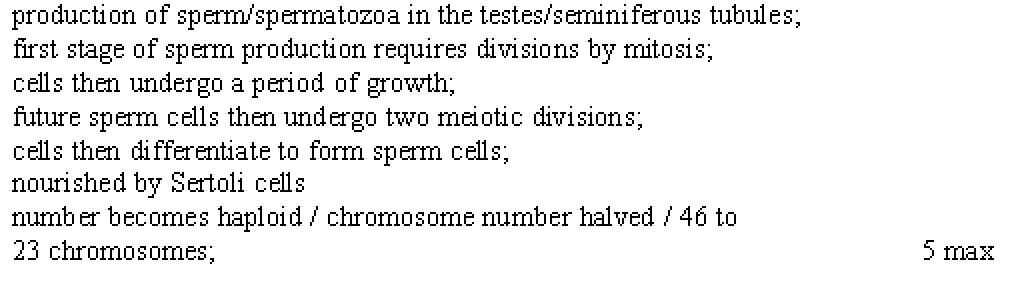 Compare oogenesis and spermatogenesis
(5 marks)
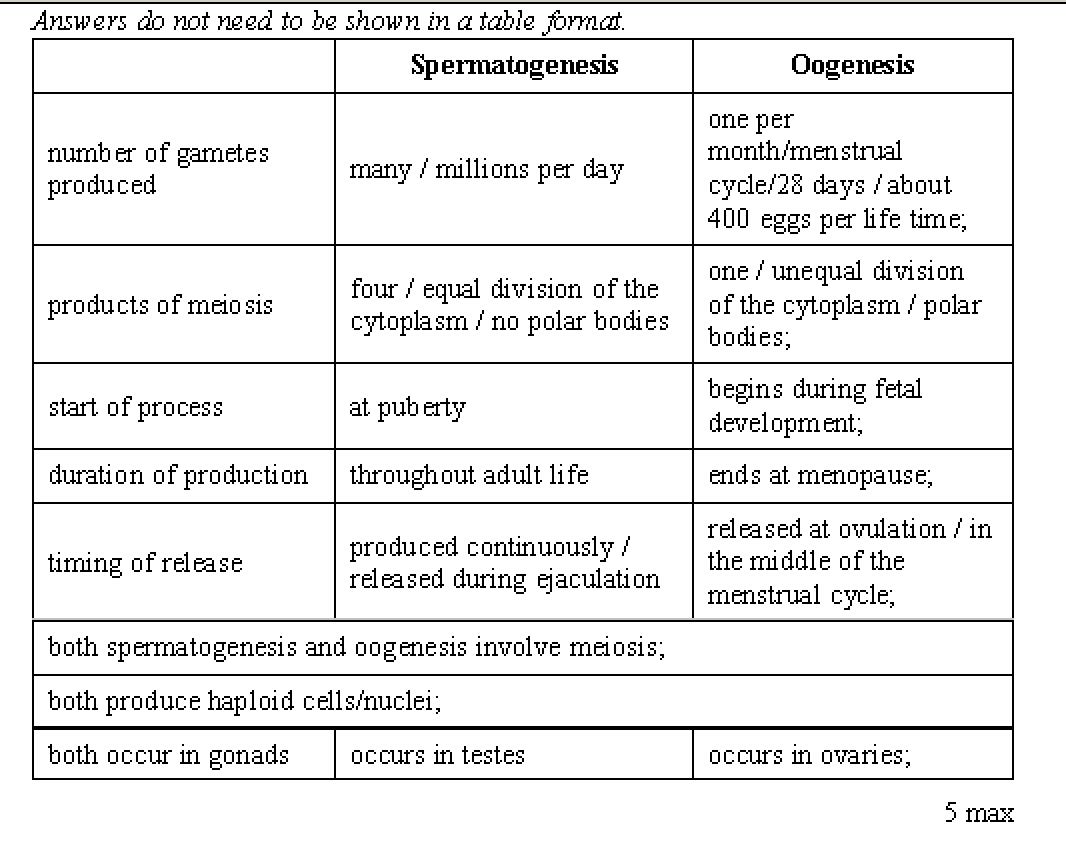 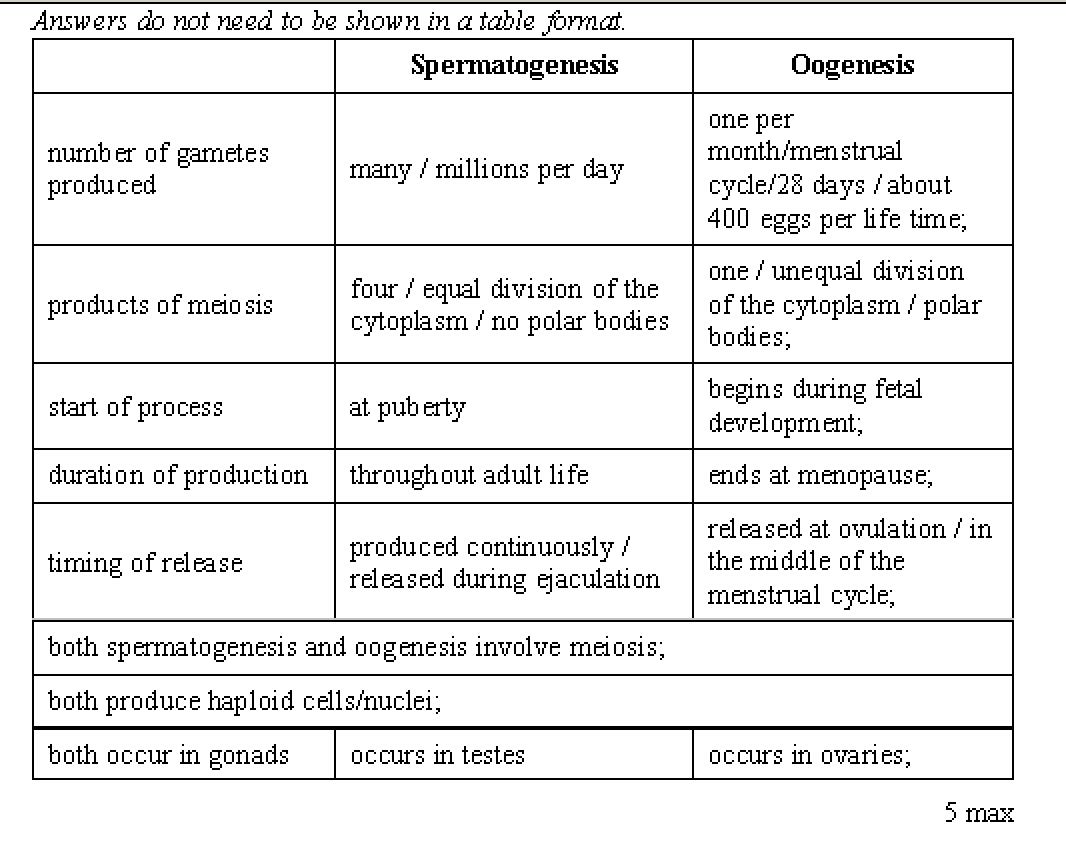 Similarities
Both require
Mitosis
Cell growth
Two divisions of meiosis
Differentiation
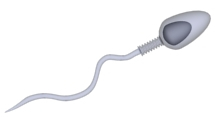 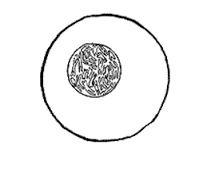